CS/SE 157BDatabase Management Systems IIApril 26 Class Meeting
Department of Computer ScienceSan Jose State UniversitySpring 2018Instructor: Ron Mak
www.cs.sjsu.edu/~mak
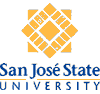 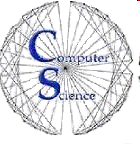 1
Recall: Loss of Disk Data
Do frequent backups.

In case of disk failure, the backup can be brought up to date using a log of transactions.

Good practices:
mirrored disks
RAID storage
remote live backup site
How can we minimize data loss from disk failures?
2
RAID
Redundant Array of Independent Disks
formerly: Redundant Array of Inexpensive Disks

A data storage virtualization technology.

Combine multiple physical disk drive components into one or more logical units.

Provide data redundancy or performance improvement, or both.
3
RAID, cont’d
The term “RAID” was invented by David Patterson, Garth Gibson, and Randy Katz.
U.C. Berkeley, 1987

Claim: An array of inexpensive disk drives could beat the performance of the top mainframe disk drive at the time.

Distribute the data across the array of disk drives.

The inexpensive disk drives were developed for the growing personal computer market.
4
MTTF
But: Large disk arrays are highly vulnerable to disk failures.

An array of 100 disks is 100 times more likely to fail than a single disk.

Example: An MTTF (mean time to failure) of50,000 hours for a single disk implies an MTTF of 500 hours for a disk array with 100 disks.
5
Reliability and Availability
Reliability
How well a system can work without any component failures.

Availability
How well a system a system can work despite any failures of its components.

Configure a disk array for redundancy. 
The reliability of the array can far exceed that of any large single drive.
Provide fault tolerance.
6
Reliability and Availability, cont’d
With a single hard disk, high costs of a disk failure.

Time required to:
Obtain and install a replacement disk.
Reinstall the operating system.
Restore files from backup tapes.
Repeat all the data entry performed since the last backup was made.
7
Reliability and Availability, cont’d
With a disk array and redundancy, the system can stay up and running:

Despite a disk failure.
While installing a replacement disk.
While restoring data.
8
Parallel Access
If the RAID hardware and software can perform true parallel accesses on multiple drives, there will be a performance improvement over a single disk.
9
Cost-Effective RAID
For an optimal cost-effective RAID implementation, simultaneously:

Maximize the number of disks accessed in parallel.

Minimize the amount of disk spaceused for redundant data.

Minimize the overhead required to achieve the above goals.
10
Data Striping
Data striping improves performance.

Transparently distribute data over multiple disks.

Make the multiple disks appear as a single fast, large disk.
11
Data Striping, cont’d
Improve aggregate I/O performance by allowing multiple I/O’s to be serviced in parallel.

Multiple, independent requests can be serviced in parallel by separate disks
Decrease the queueing time seen by I/O requests.

Single, multiple block requests can be serviced by multiple disks acting in coordination.
Increase the effective transfer rate of a single request.
The performance benefits increase with the number of disks in the array.
12
Data Redundancy
Use redundancy to overcome the decreased reliability of an array of multiple disks.

Select a method to compute the redundant information.
Most use parity.
13
Data Redundancy, cont’d
How to distribute redundant information?

Concentrate the redundant information on a small number of disks.

Distribute redundant information uniformly across all of the disks.
Avoid “hot spots” and load balancing problems.
14
RAID Levels
There are several data distribution schemes, called RAID levels.

RAID levels and their associated data formats are standardized by the Storage Network Industry Association (SNIA).
Common RAID Disk Drive Format (DDF) standard.
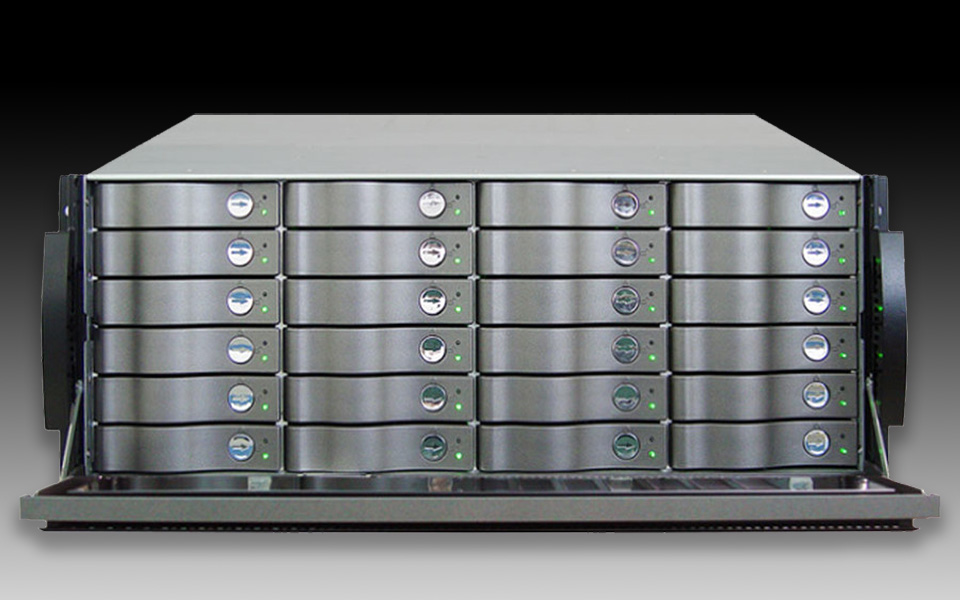 http://www.ace-data.com/storage-consolidation/
15
RAID Level 0 (Disk Striping)
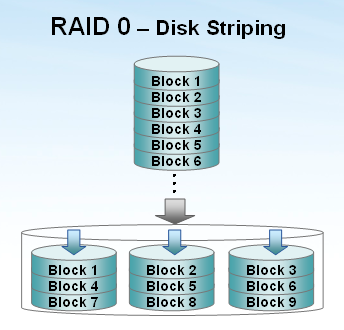 Minimum two disks.
No fault tolerance.
Lose data if a disk fails.
Do not use if data is mission critical.
Blocks striped.
Excellent performance.
No redundancy.
No mirror or parity.
16
http://www.maxtronic.com/index.php/techenical-briefs/raid-tutorial
RAID Level 1 (Disk Mirroring)
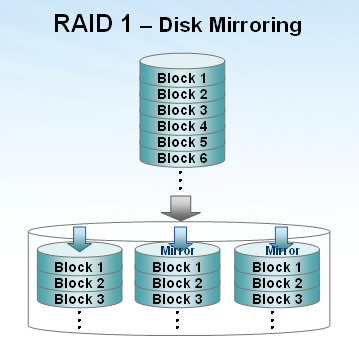 Minimum two disks.
Very high reliability.
Continued data availability.
No improvement in data access speed.
Low capacity.
Blocks mirrored.
Good performance.
100% redundancy.
17
http://www.maxtronic.com/index.php/techenical-briefs/raid-tutorial
RAID Level 3 (Striping, Dedicated Parity)
Minimum three disks.
Good for applications that require a single I/O stream with a high data transfer rate.
Large blocks of sequential data must be transferred quickly.
Examples: graphical imaging processors, CAD/CAM files
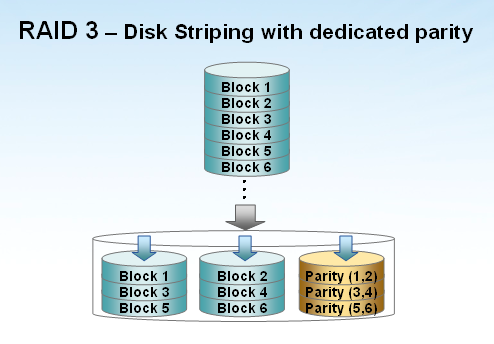 Blocks mirrored.
Good performance.
Dedicated parity disk.
18
http://www.maxtronic.com/index.php/techenical-briefs/raid-tutorial
RAID Level 5 (Striping, Distributed Parity)
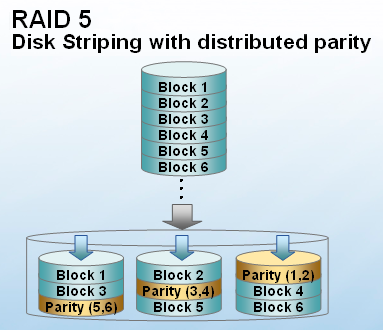 Minimum three disks.
Good for applications that are heavily read-oriented.
Writes will be slow.
Use memory caching to improve write performance.
Must read all other disks to recover data from a failed disk.
Blocks mirrored.
Good performance.
Parity distributed.
Good redundancy.
19
http://www.maxtronic.com/index.php/techenical-briefs/raid-tutorial
RAID Level 6 (Striping, Double Distributed Parity)
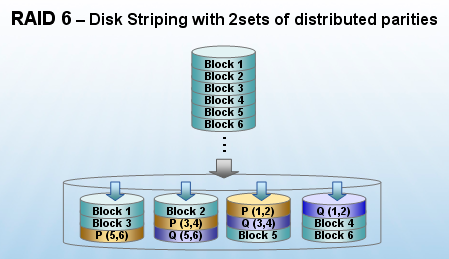 Minimum four disks.
Can handle two disks failing.
Complex to implement.
Overhead of double parity calculations.
Blocks striped.
Double distributed parity (P+Q).
20
http://www.maxtronic.com/index.php/techenical-briefs/raid-tutorial
RAID Level 10 (Striped Mirrors)
Combines RAID Level 0 (disk striping) and RAID Level 1 (disk mirroring).
RAID 1+0
“Stripe of mirrors”
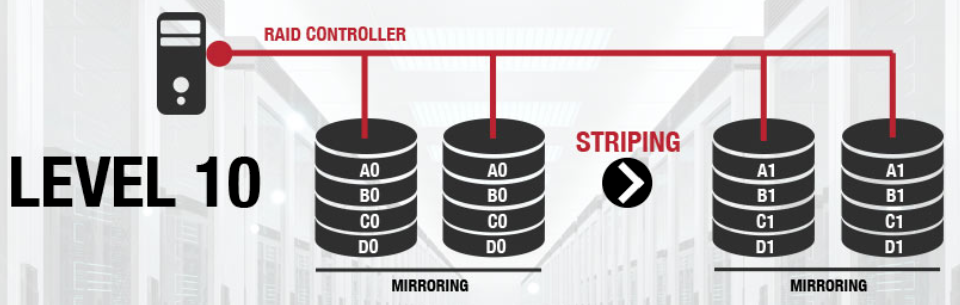 Requires at least four disks.
Excellent performance (striping) and redundancy (mirroring).
Recover from a failed disk by reading its mirror.
Best option if you can afford all the disks.
21
Hardware RAID
Dedicated hardware RAID controllers or cards.

+ Performance
No CPU cycles to manage the underlying disks.
Extensive caching.

+ Less complexity
The operating system does not need to understand RAID and can treat the disk array as a single device.

+ Availability
Available at system boot time.
22
Hardware RAID, cont’d
- Vendor lock-in
Proprietary firmware on the RAID hardware.
Must replace a failed component with an identical or a compatible model.

- Cost
High-end RAID hardware is expensive.
23
Software RAID
+ Flexibility
Managed within the operating system.
Easy to configure from available storage without reconfiguring hardware.

+ Open source
Open-source RAID software available for Linux.
Easy to port to other systems.
No specialty hardware costs.
24
Software RAID, cont’d
- Implementation-specific
Tied to a specific software implementation of RAID.
Data formats may not be compatible.

- Performance overhead
Adds additional overhead.
Uses CPU cycles and memory.
25
Data Loss
Despite striping and parity, data loss is still possible:
Double disk failures.
System crash followed by a disk failure.
Disk failure followed by an uncorrectable bit error during reconstruction.

Uncorrectable bit errors
Incorrectly written data.
Data gradually damaged as the disk media ages.
Detected only during an attempt to read the data.
26
Disk Failures
Early failures
Frequently caused by transient defects.
Not detected during the manufacturer’s burn-in process.

Late failures
A disk wears out.
27
Disk Failures, cont’d
Correlated failures
An initial disk failure closely followed by additional disk failures before recovery from the failed disk.

Failures are statistically correlated.
Many drive failures are due to mechanical issues.
Not an independent, identical rate of failure among drives.
The probability of a second failure before the first has been recovered (causing data loss) are higher than the probability of random failures.
28
Disk Recovery
Drive capacity has grown at a much faster rate than transfer speed.

But error rates have only fallen a little in comparison.

Larger-capacity drives may take hours if not days to rebuild.
During which time other drives may fail.
29
MTBF and MTTR
Individual drives’ mean time between failure (MTBF) have increased over time.
But not kept up with disks’ increased storage capacity.

MTTR is the mean time to repair a failed disk.

MTBF is the amount of time that elapses between one failure and the next.
Equals the sum of MTTF and MTTR.
30
MTBF and MTTR, cont’d
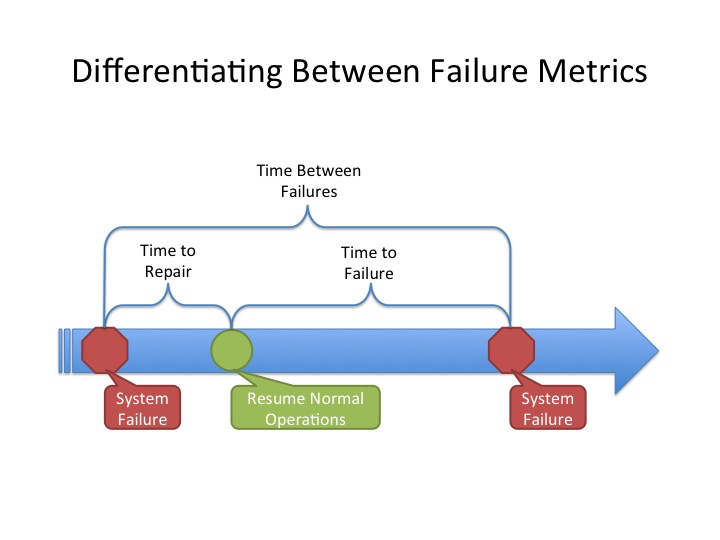 http://blog.fosketts.net/2011/07/06/defining-failure-mttr-mttf-mtbf/
31
Backups Still Needed
RAID does not protect from multiple disk failures. 
While one disk is off line for any reason, the disk array is not fully redundant.

RAID does not protect fromnon-disk related failures.
hardware errors
software errors
human errors
32